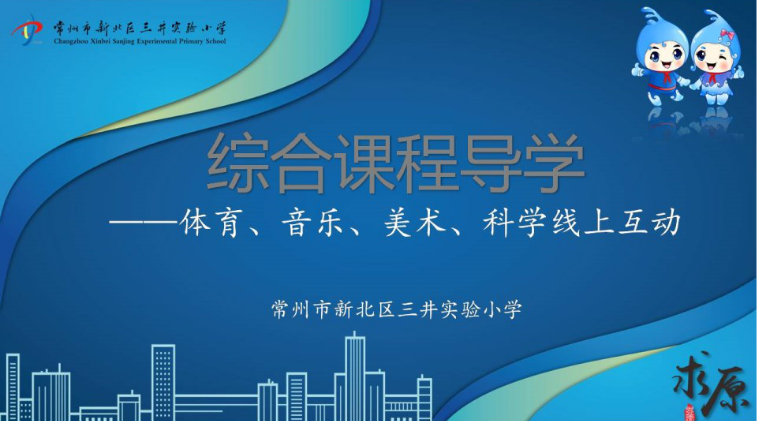 记录成长中你的变化
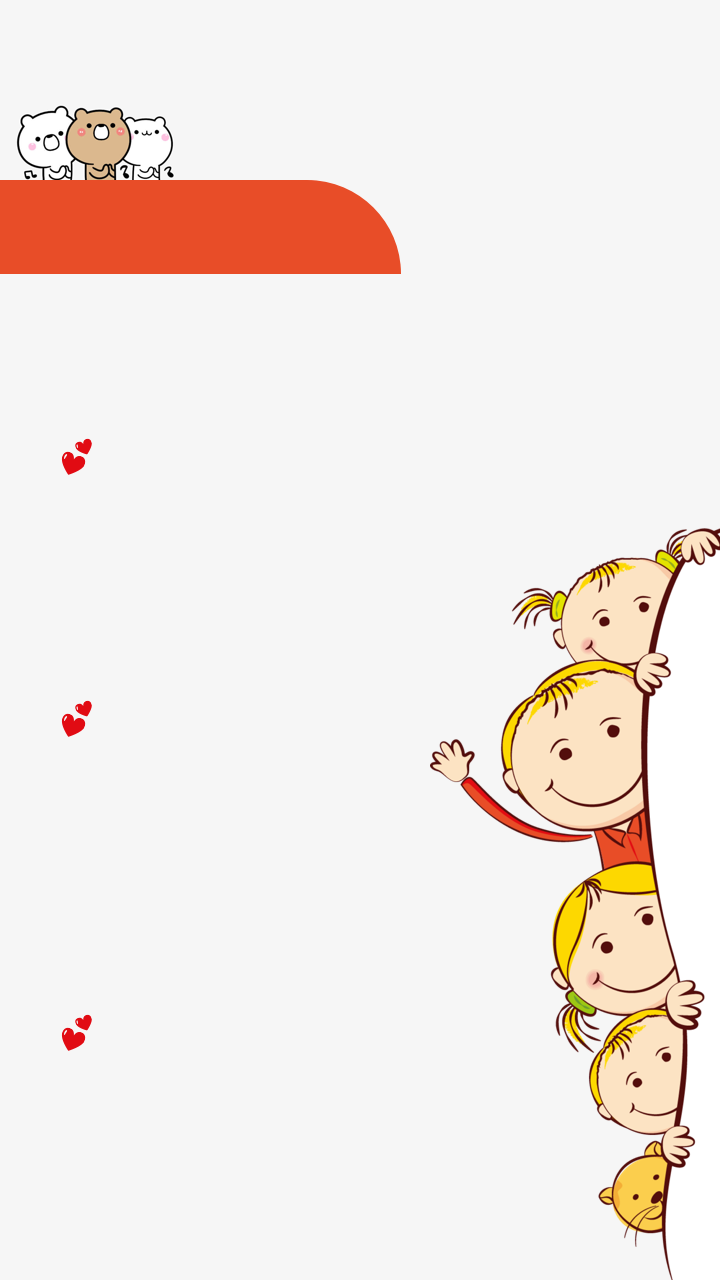 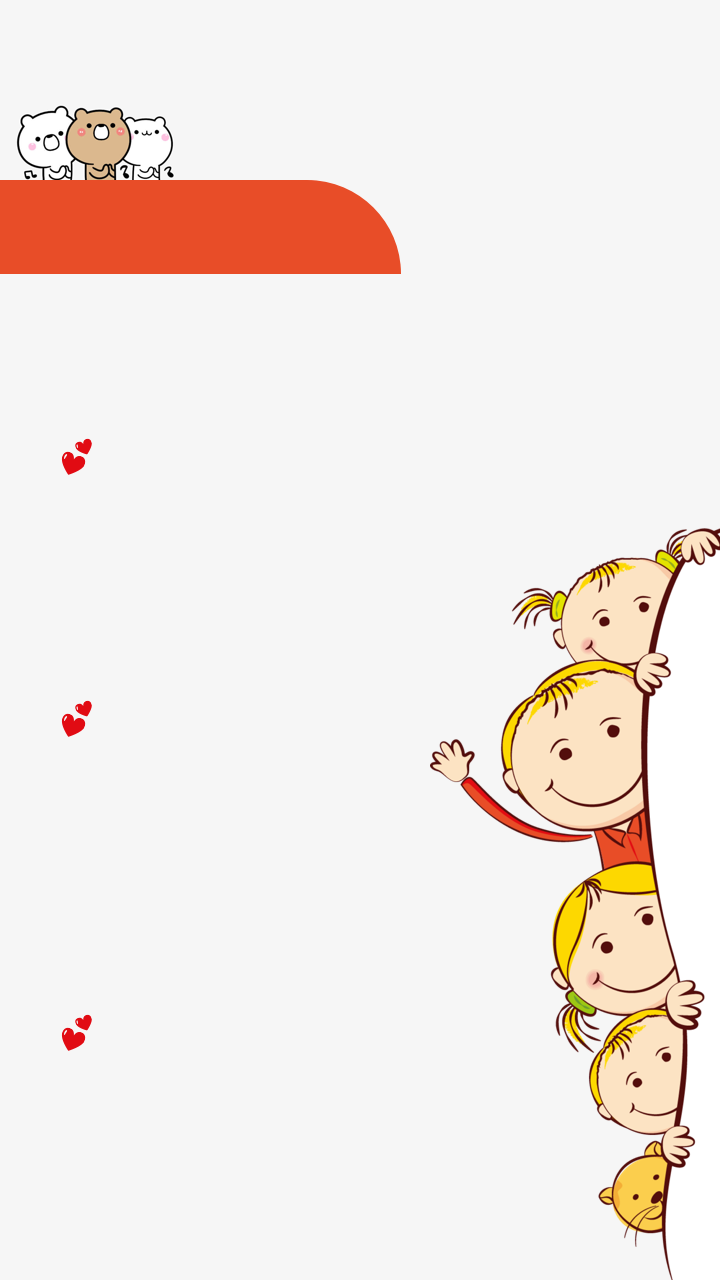 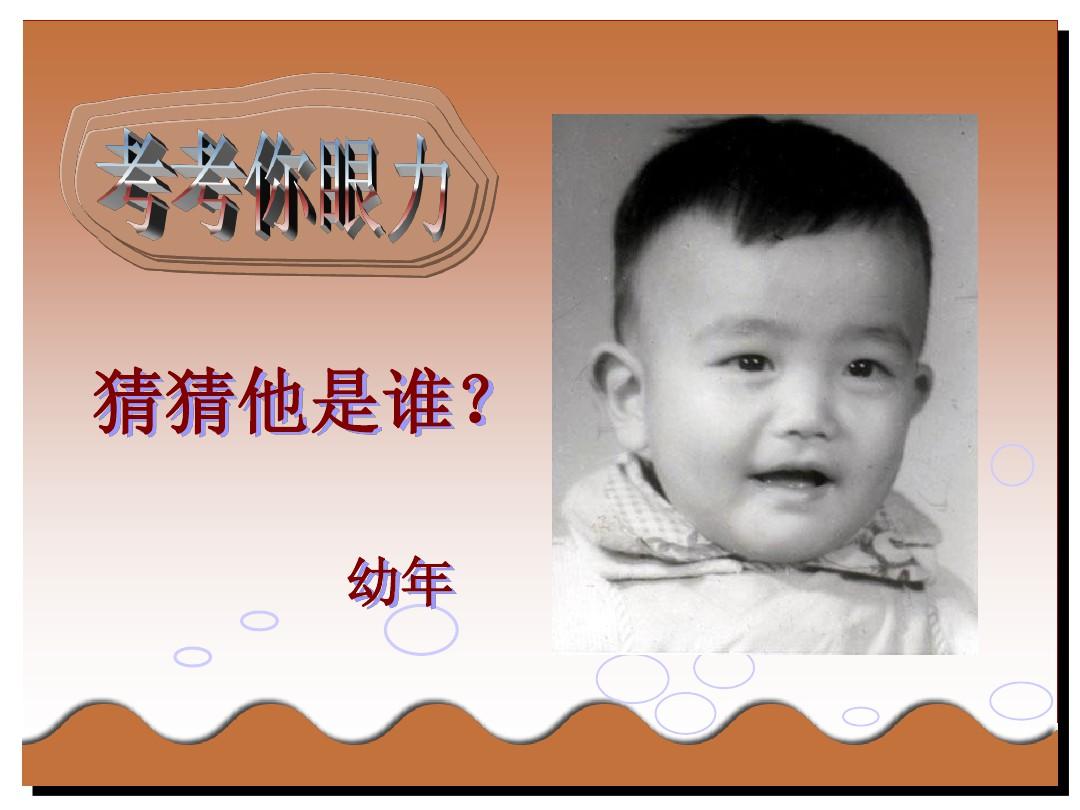 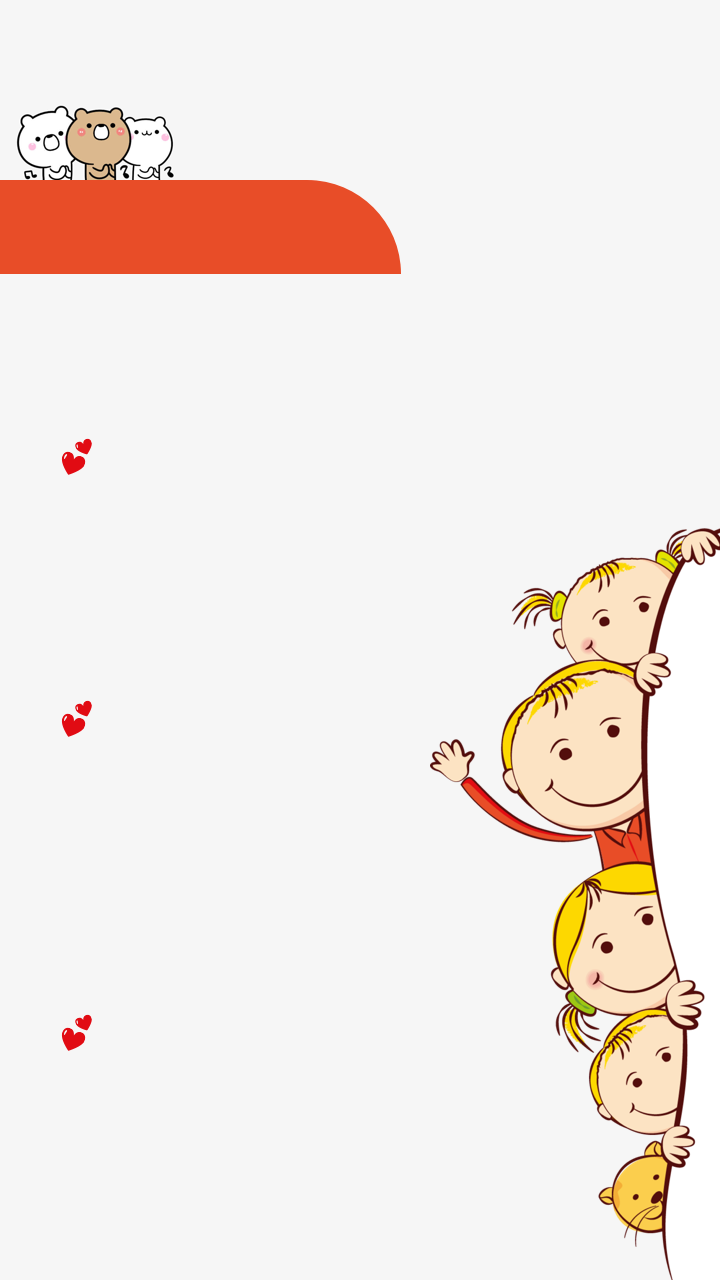 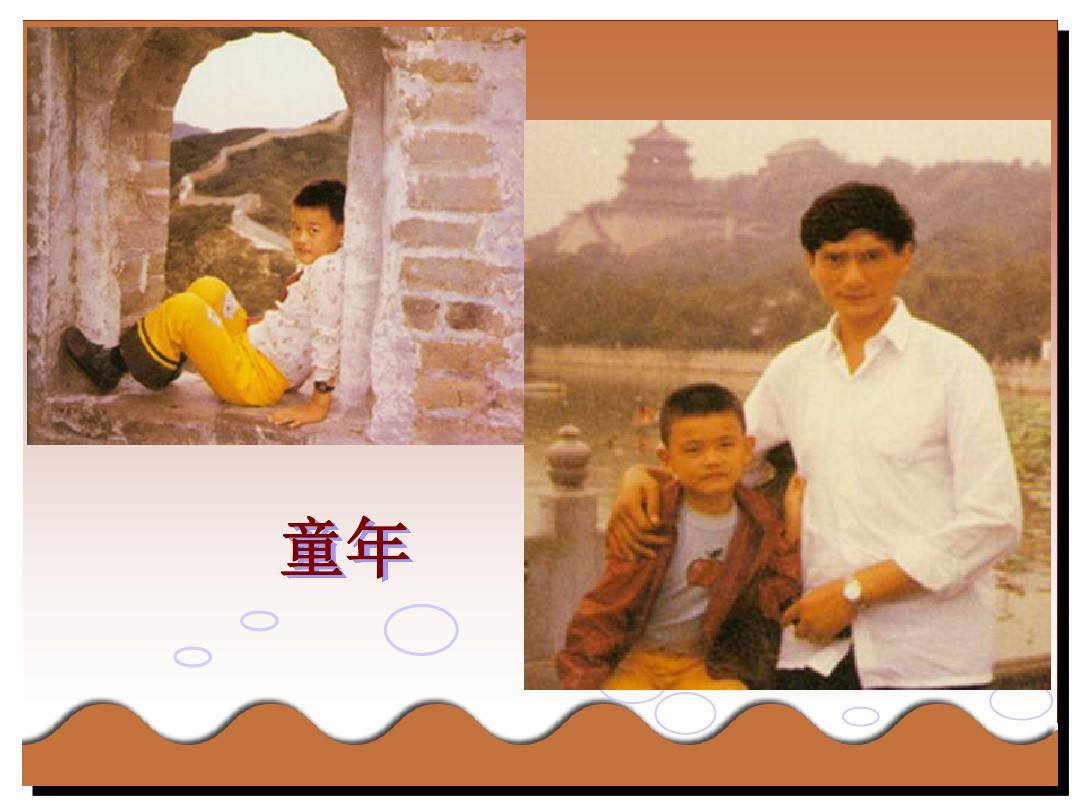 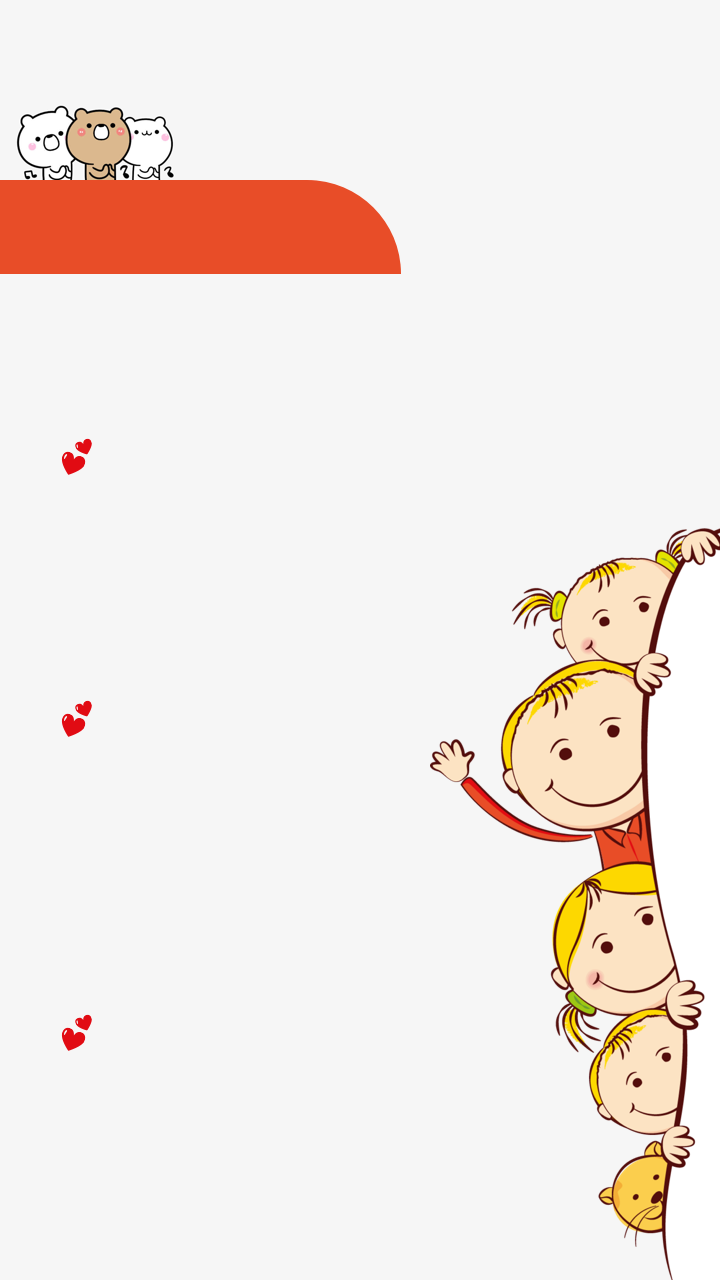 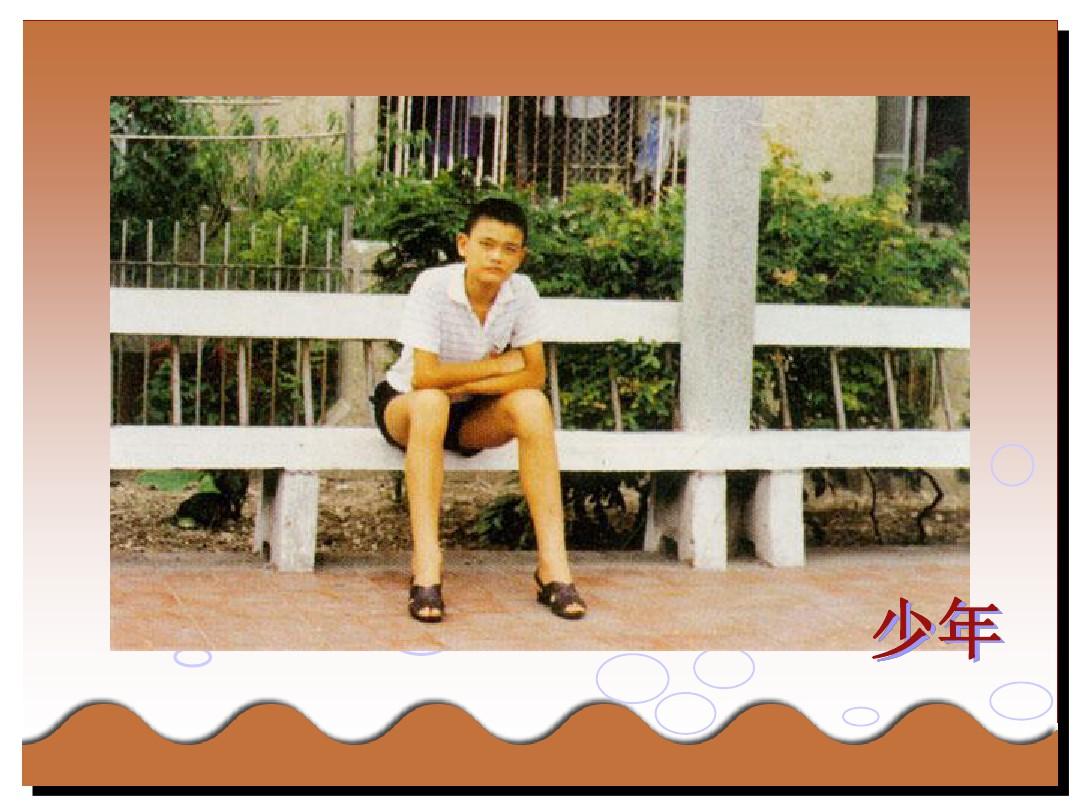 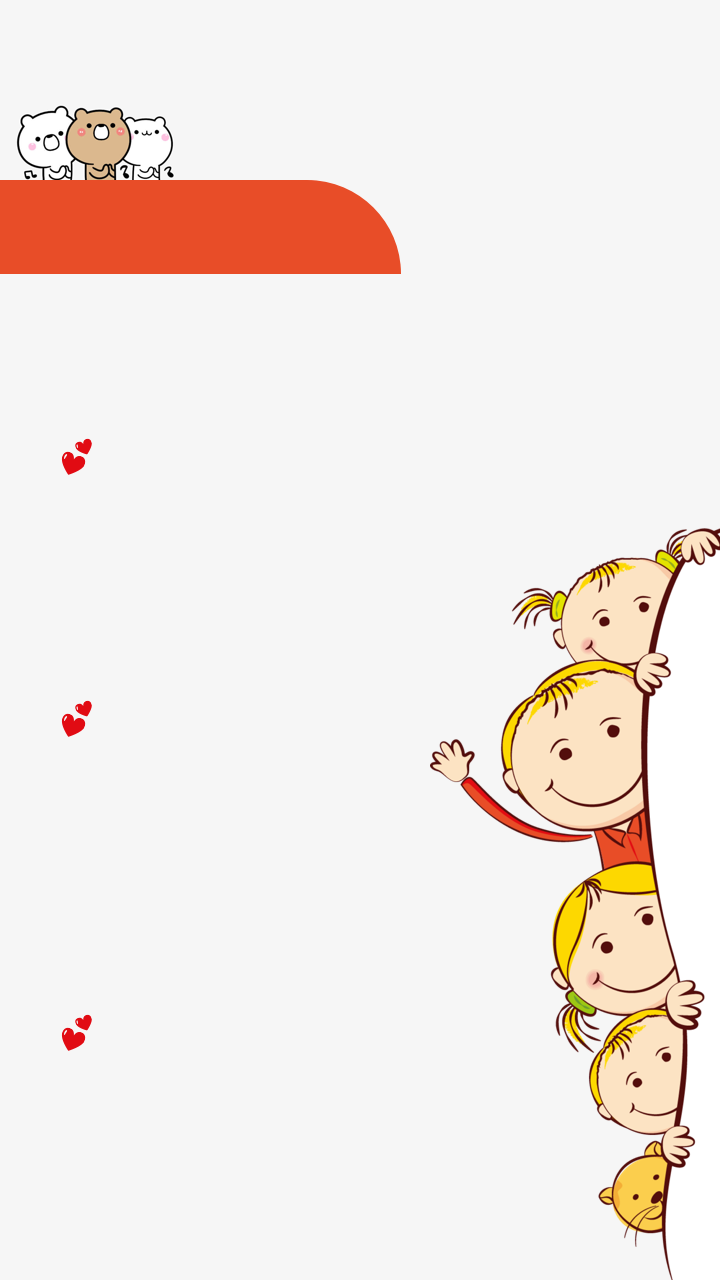 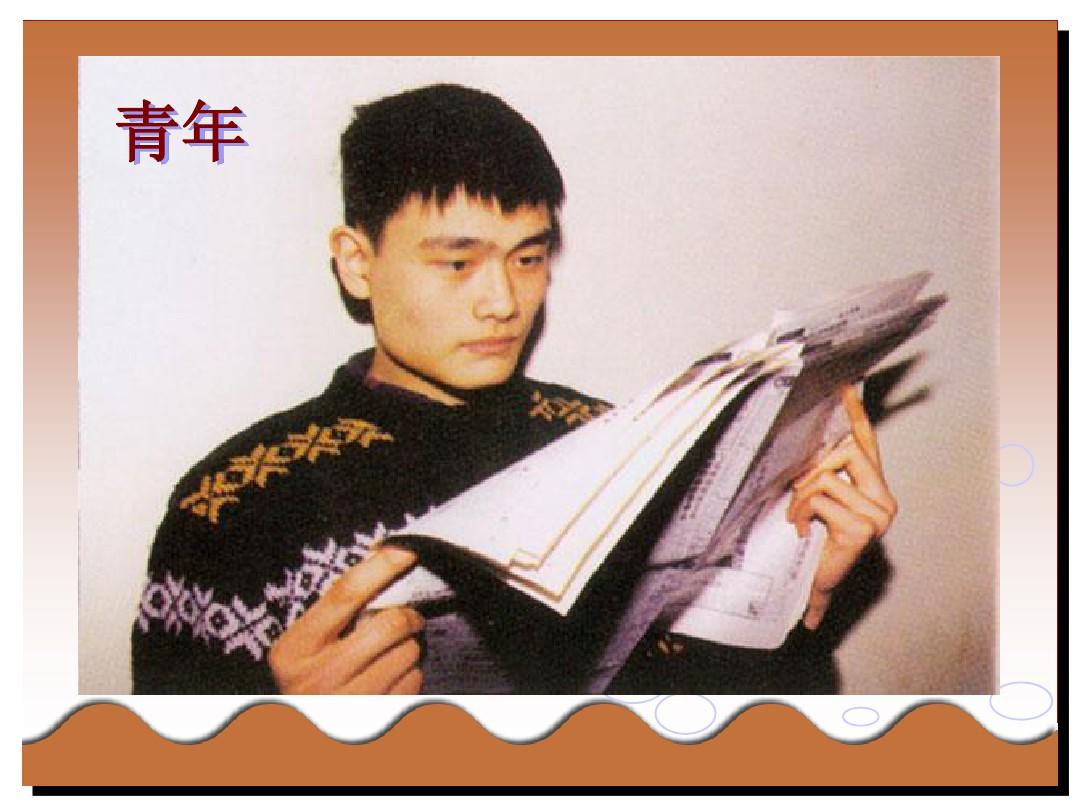 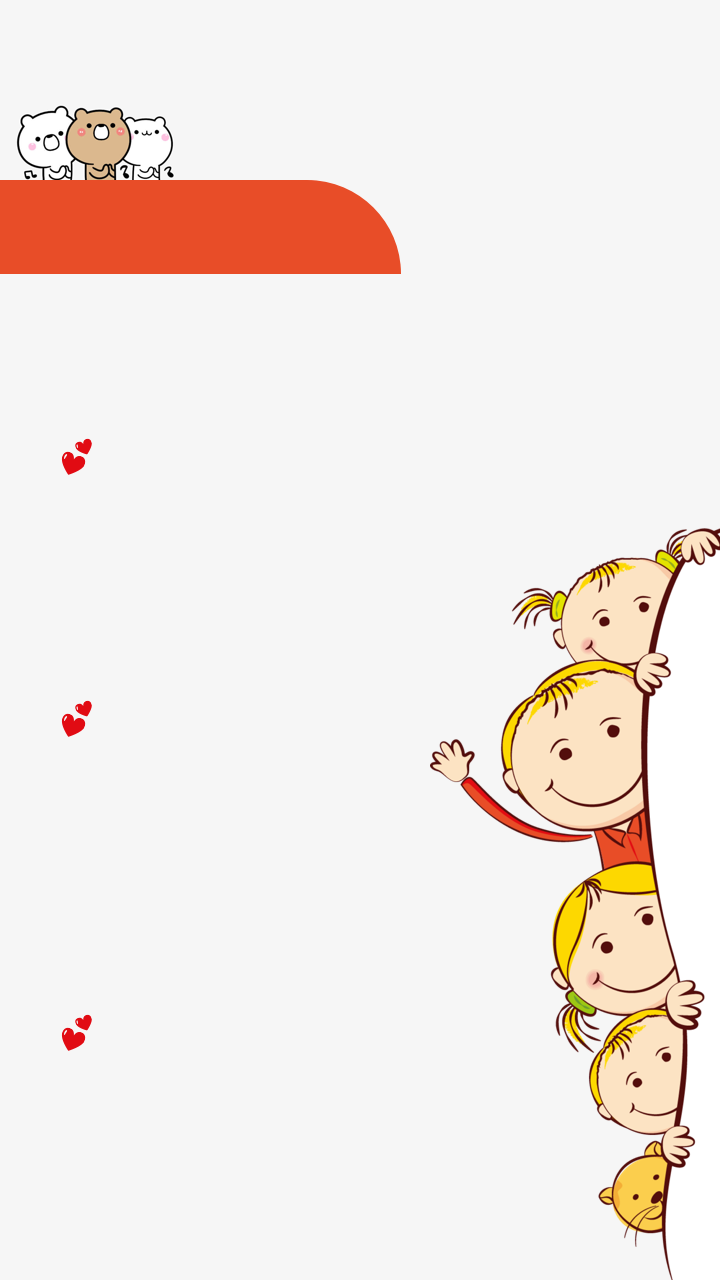 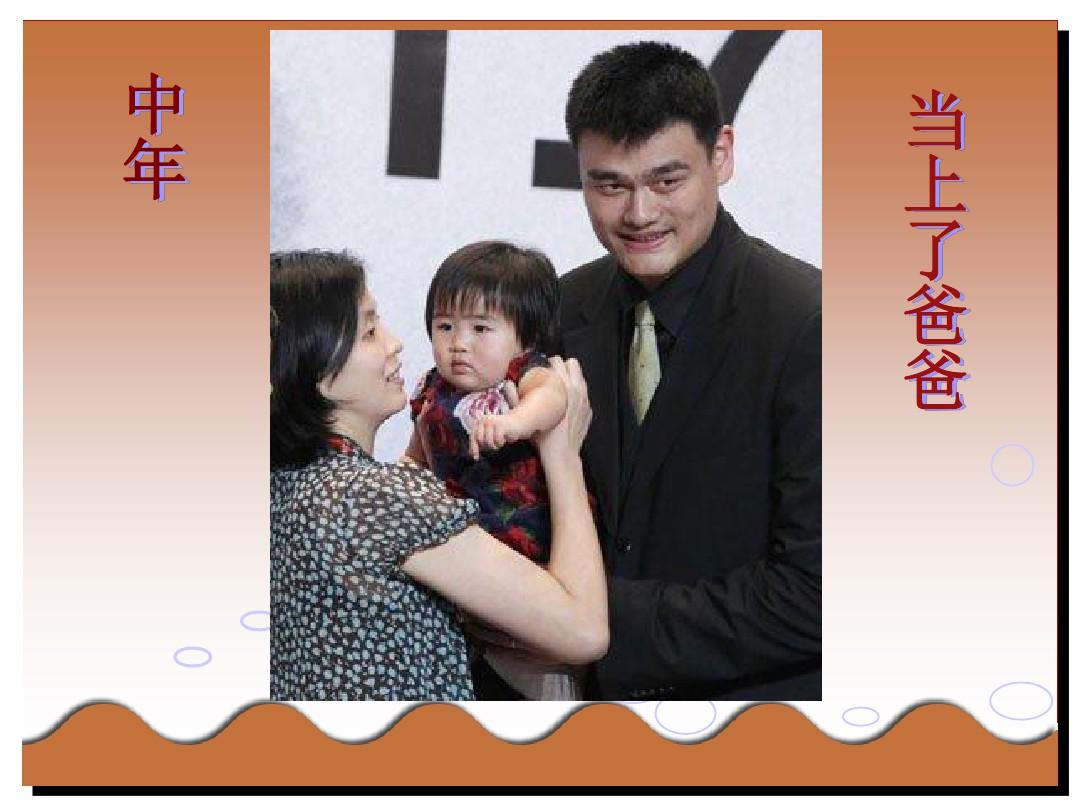 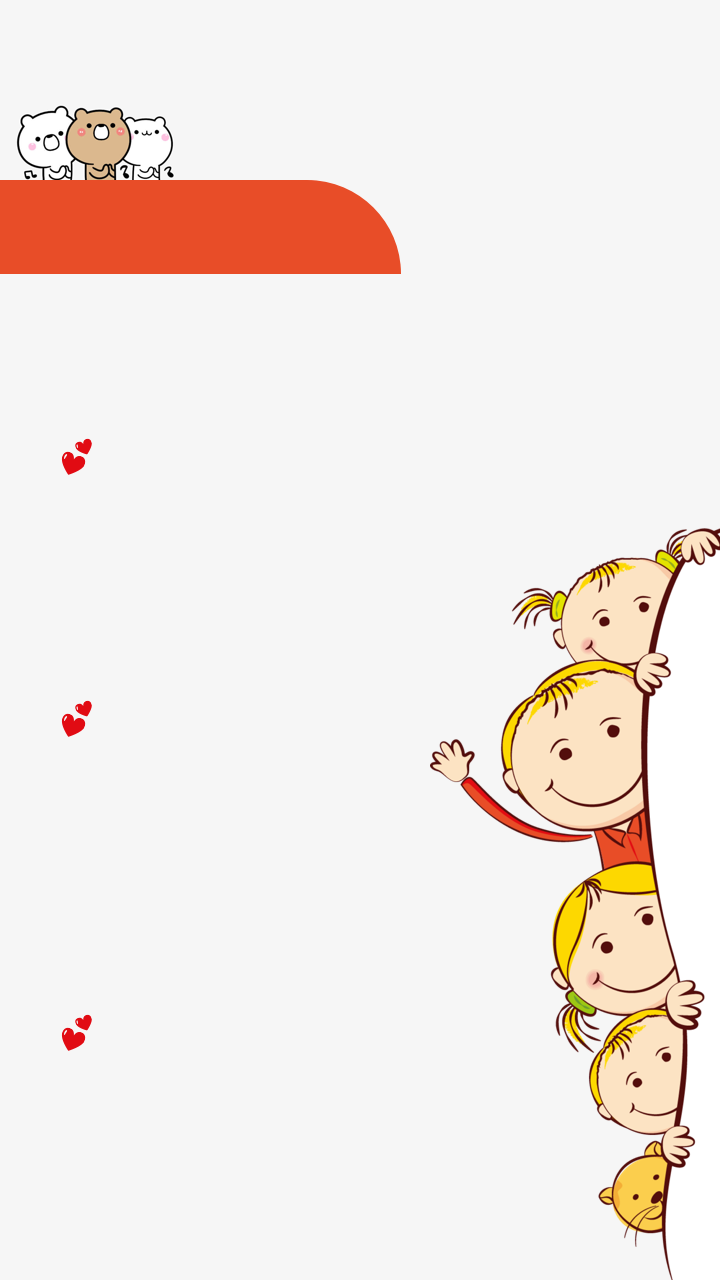 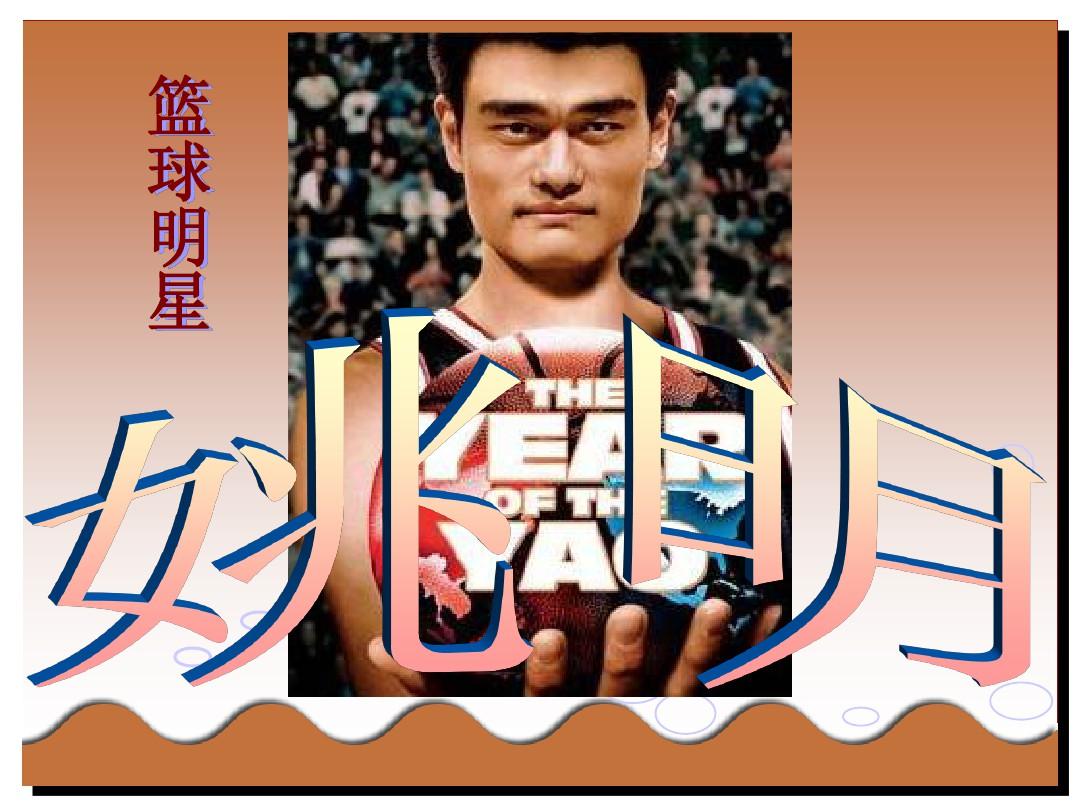 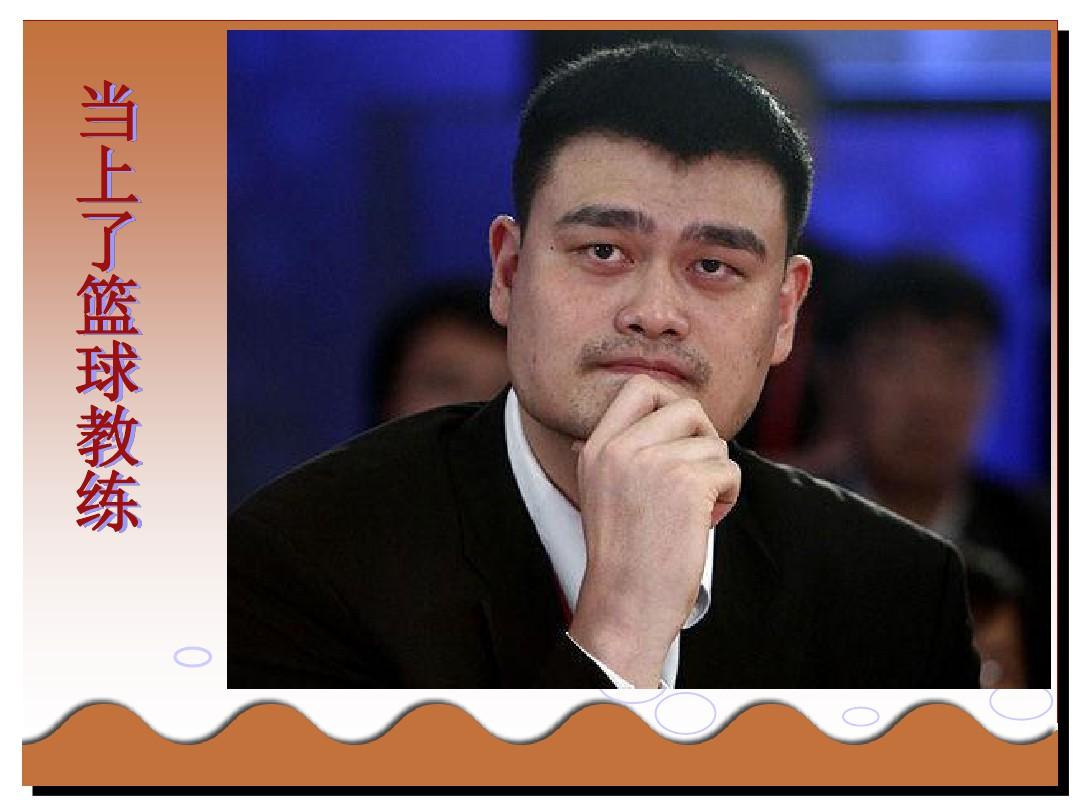 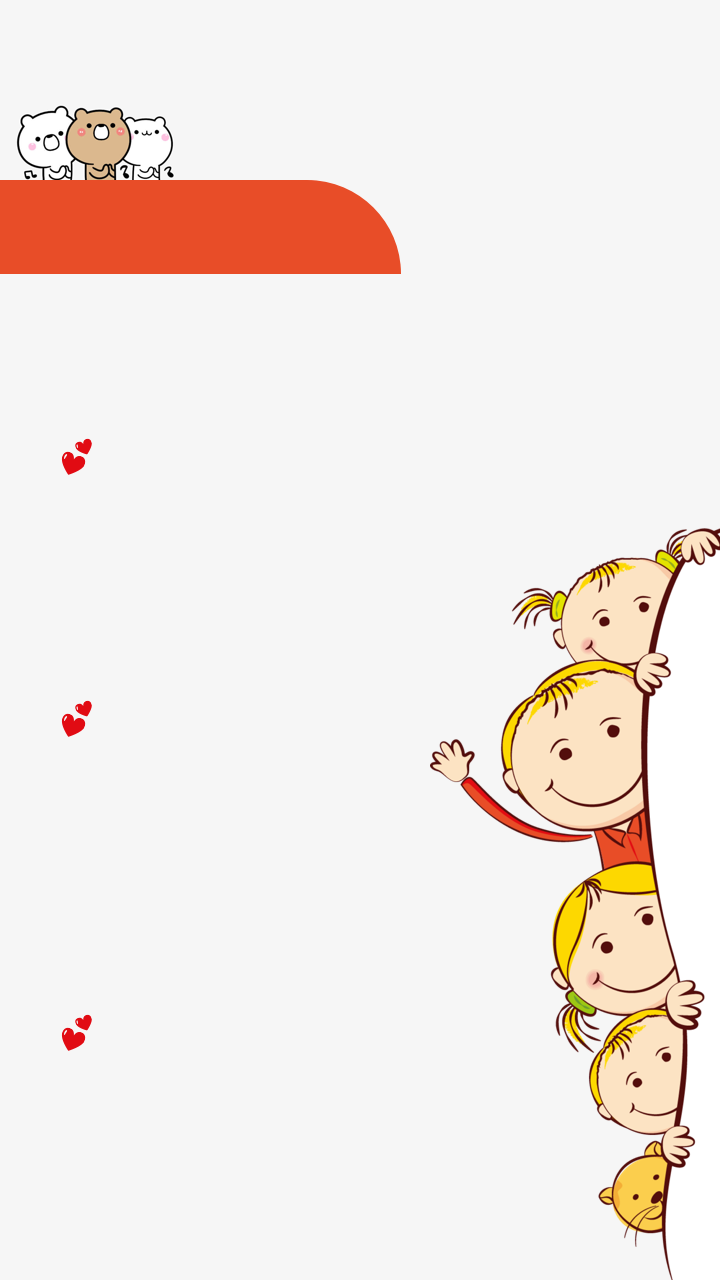 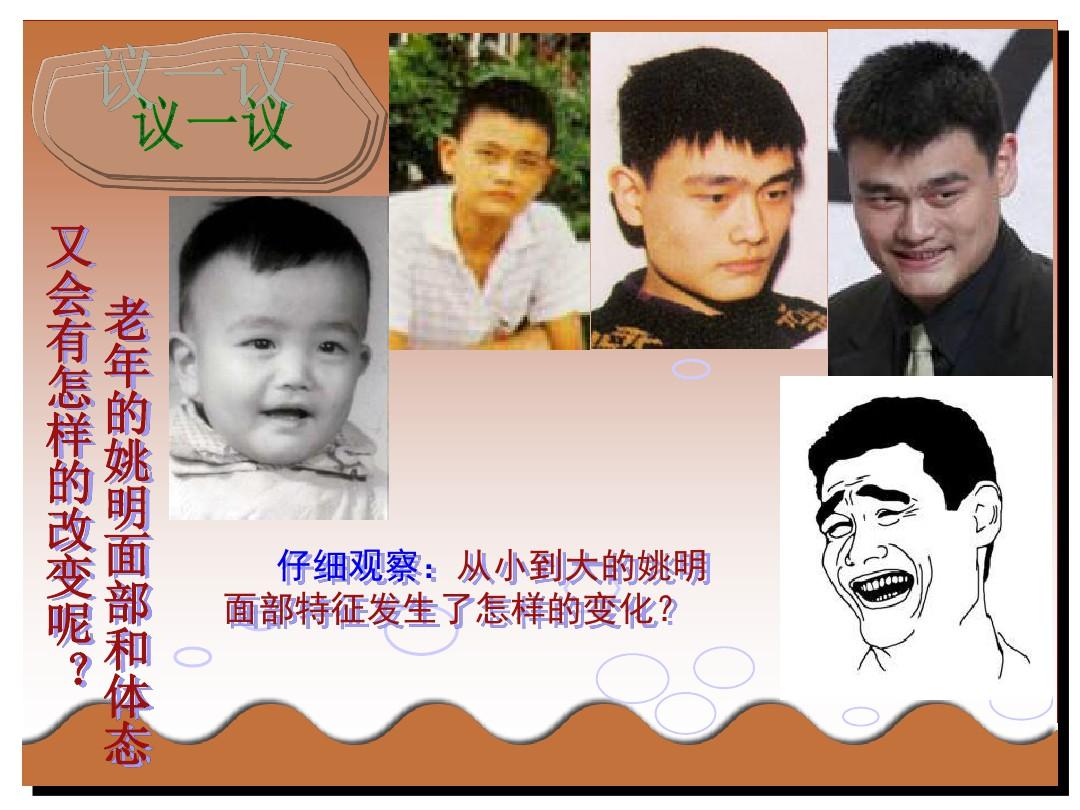 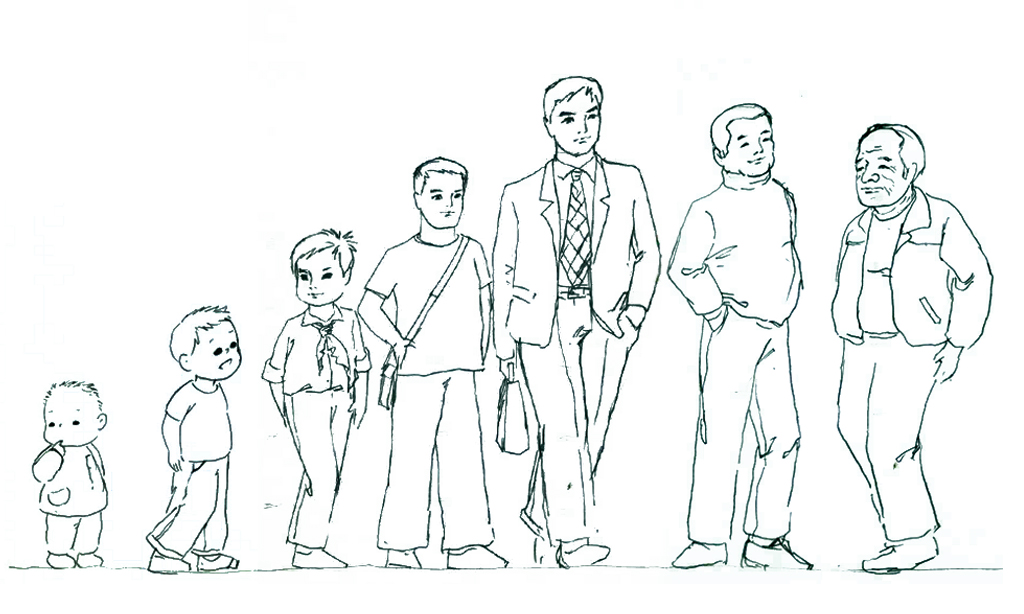 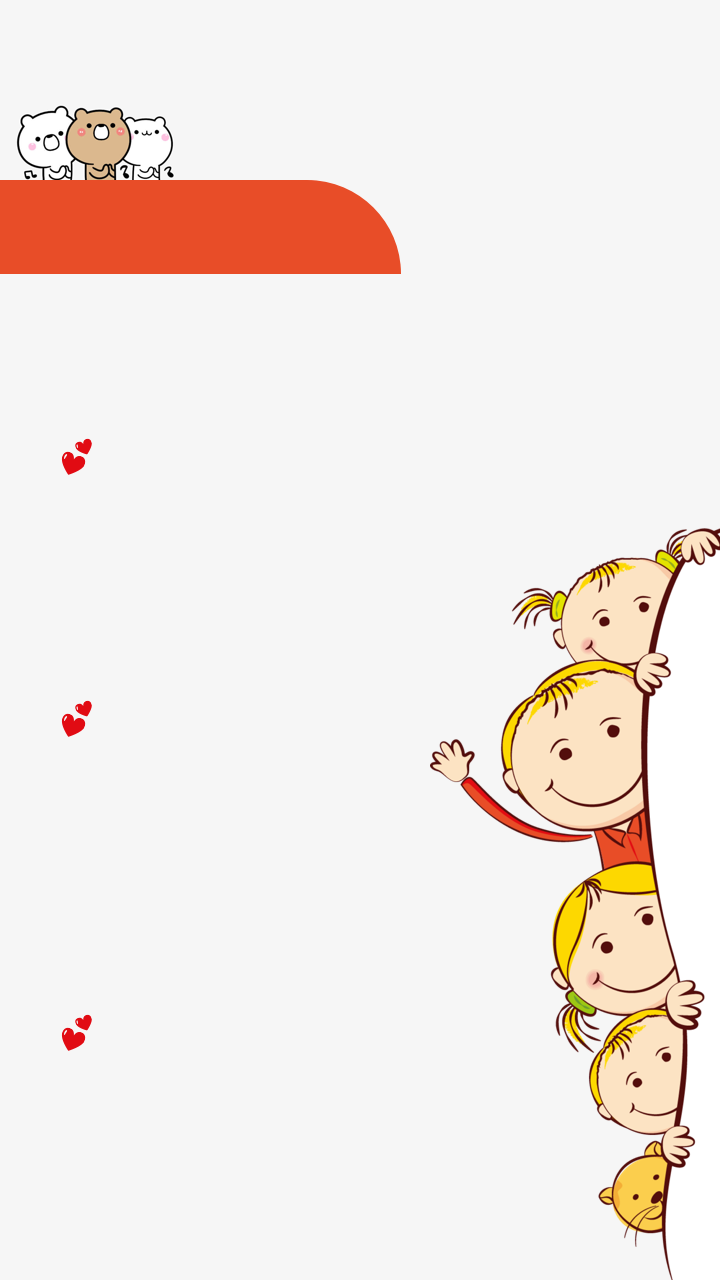 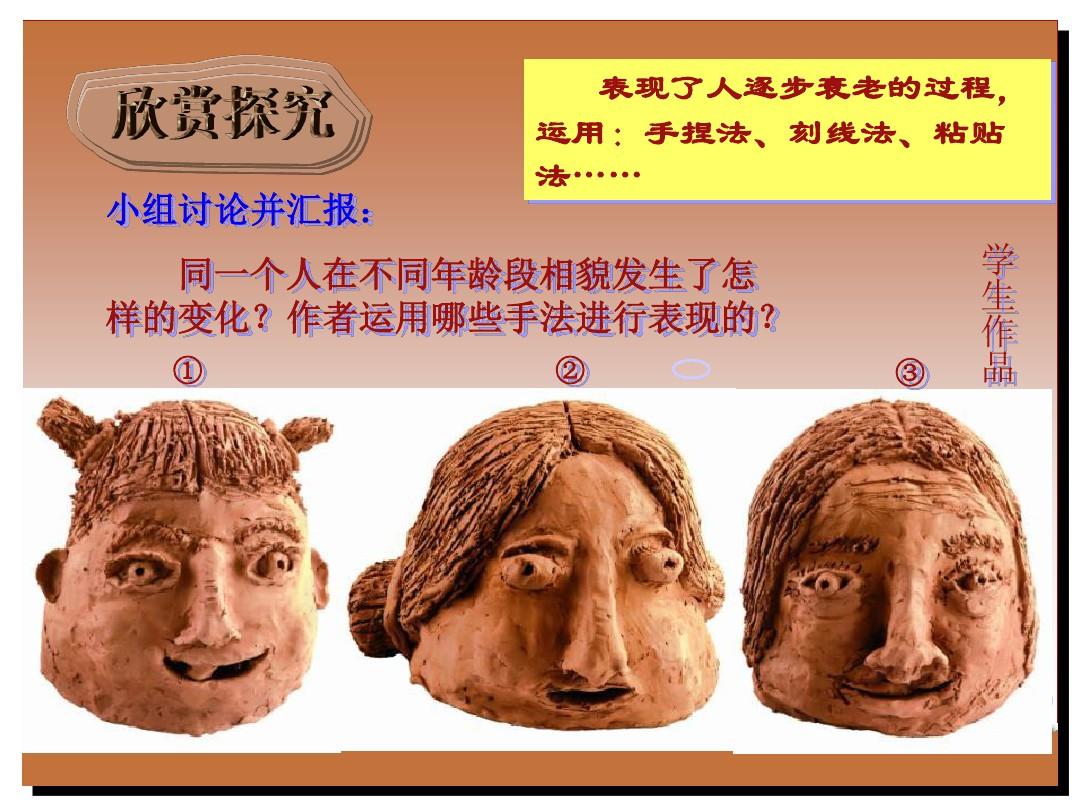 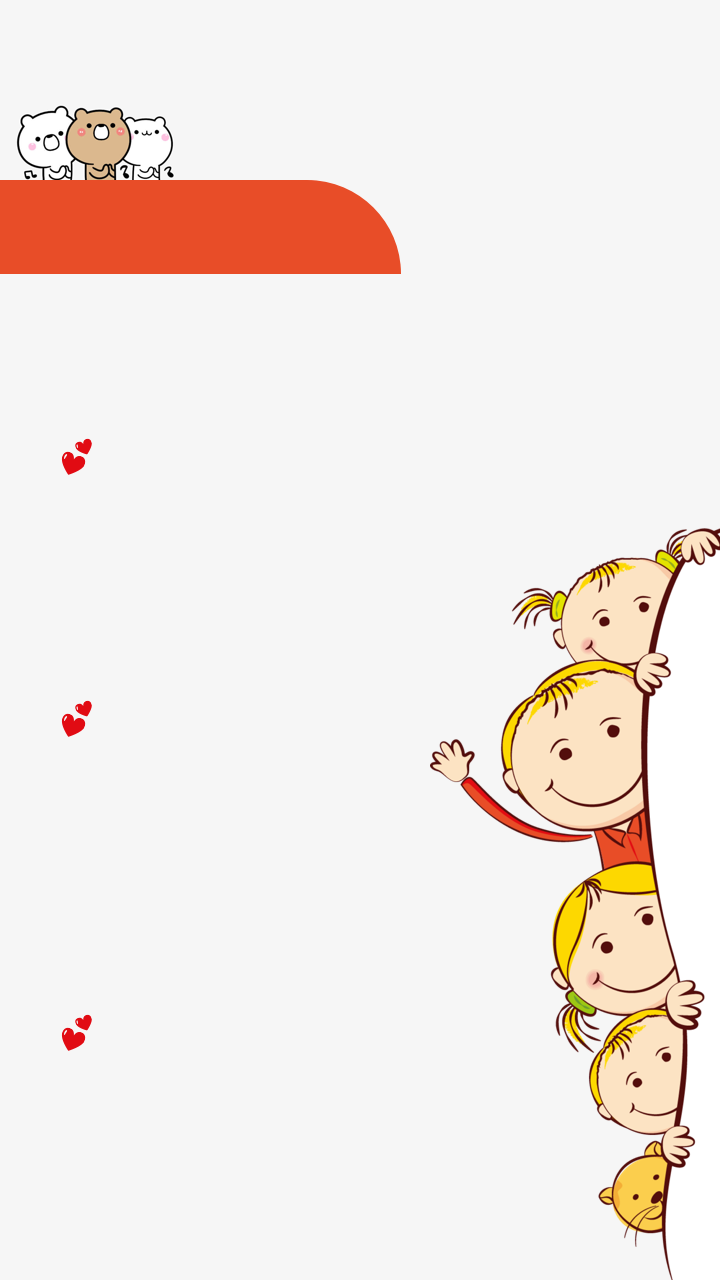 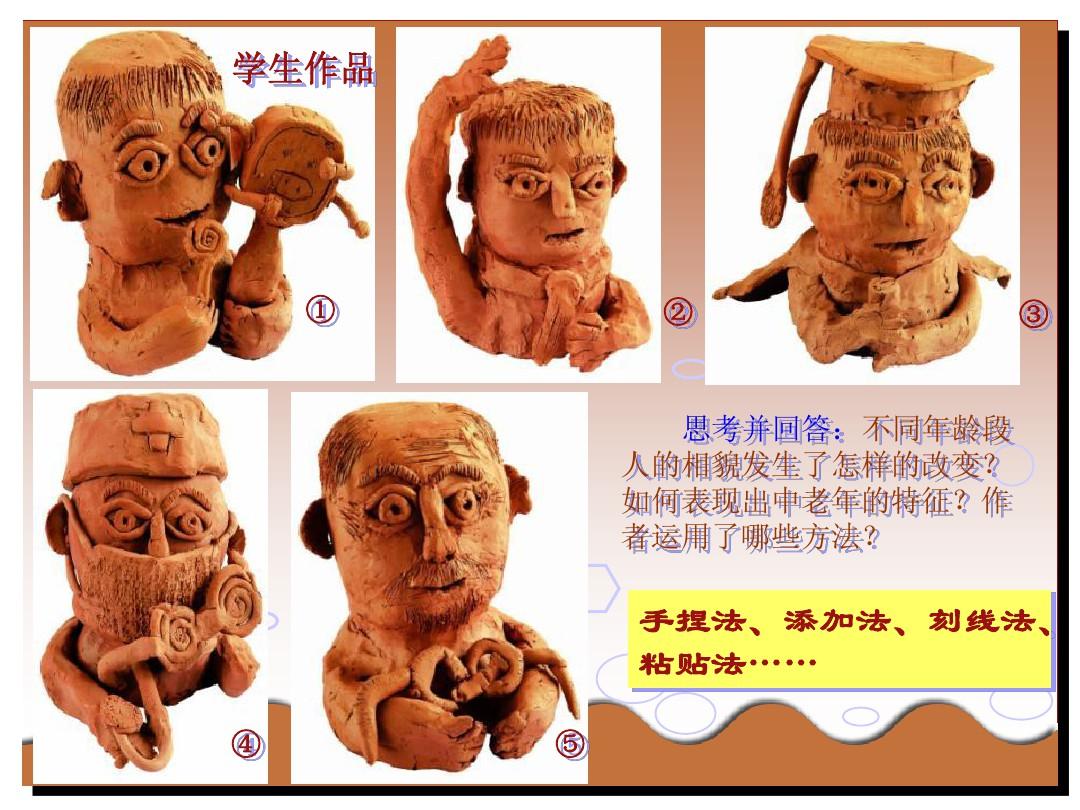 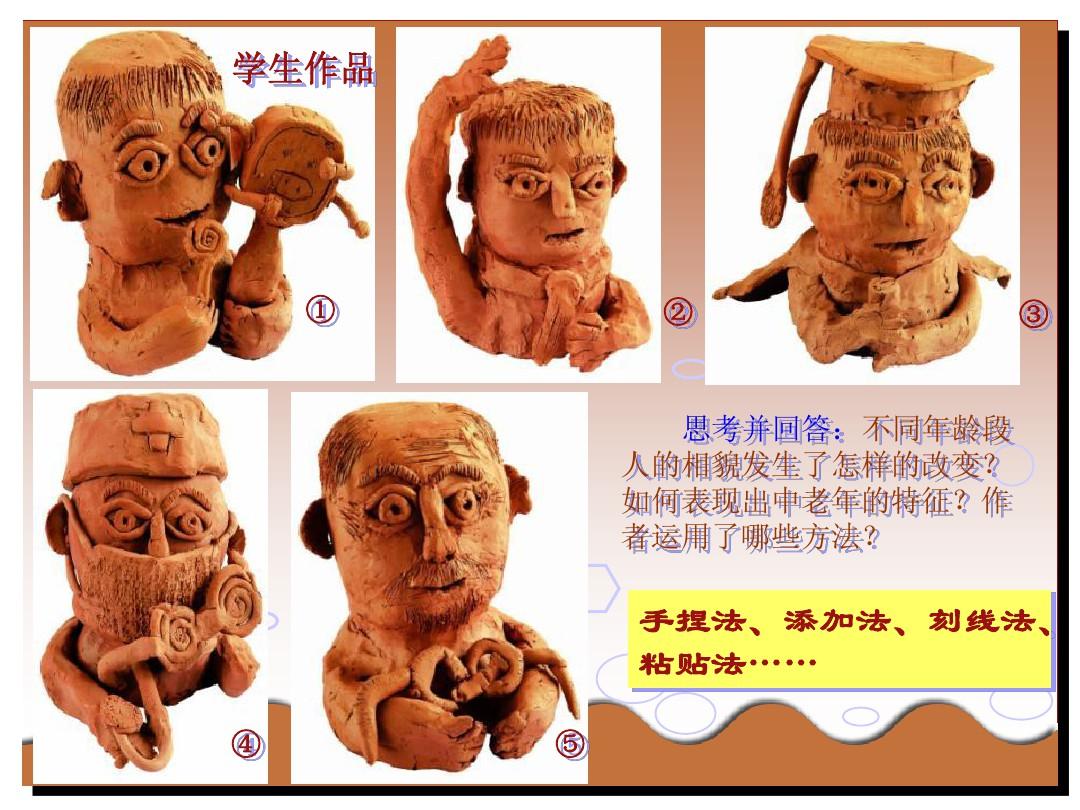 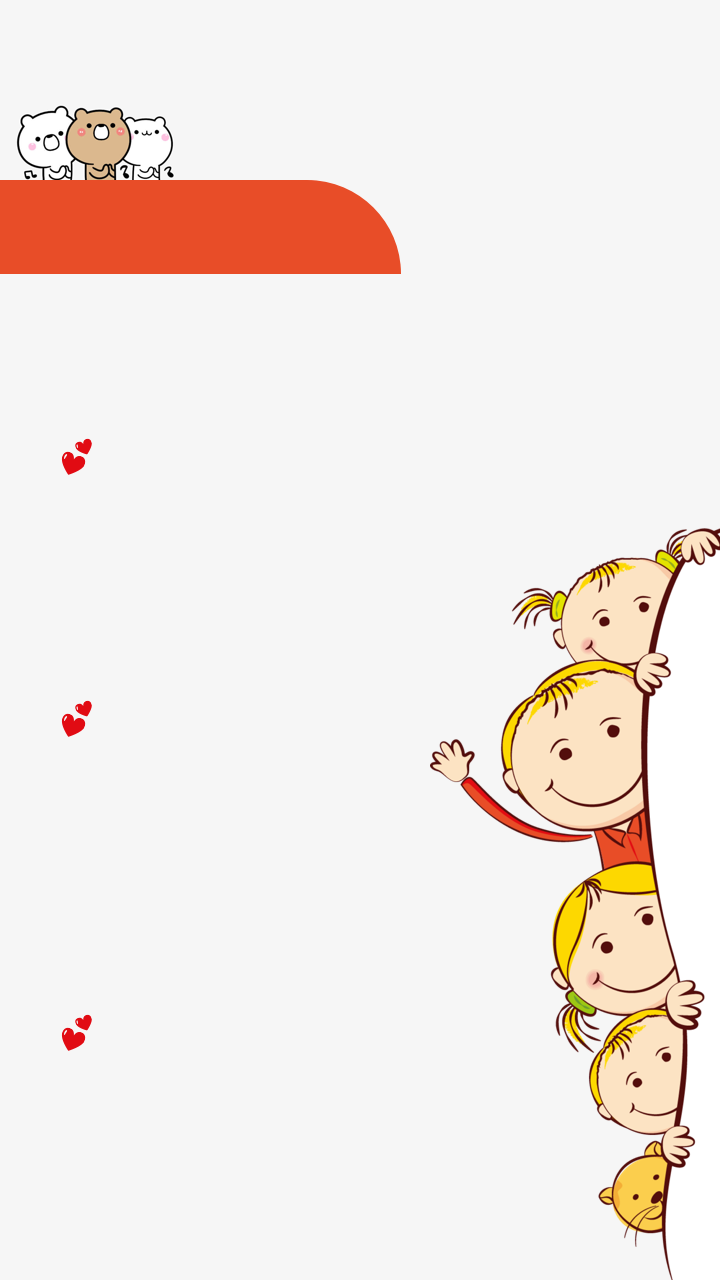 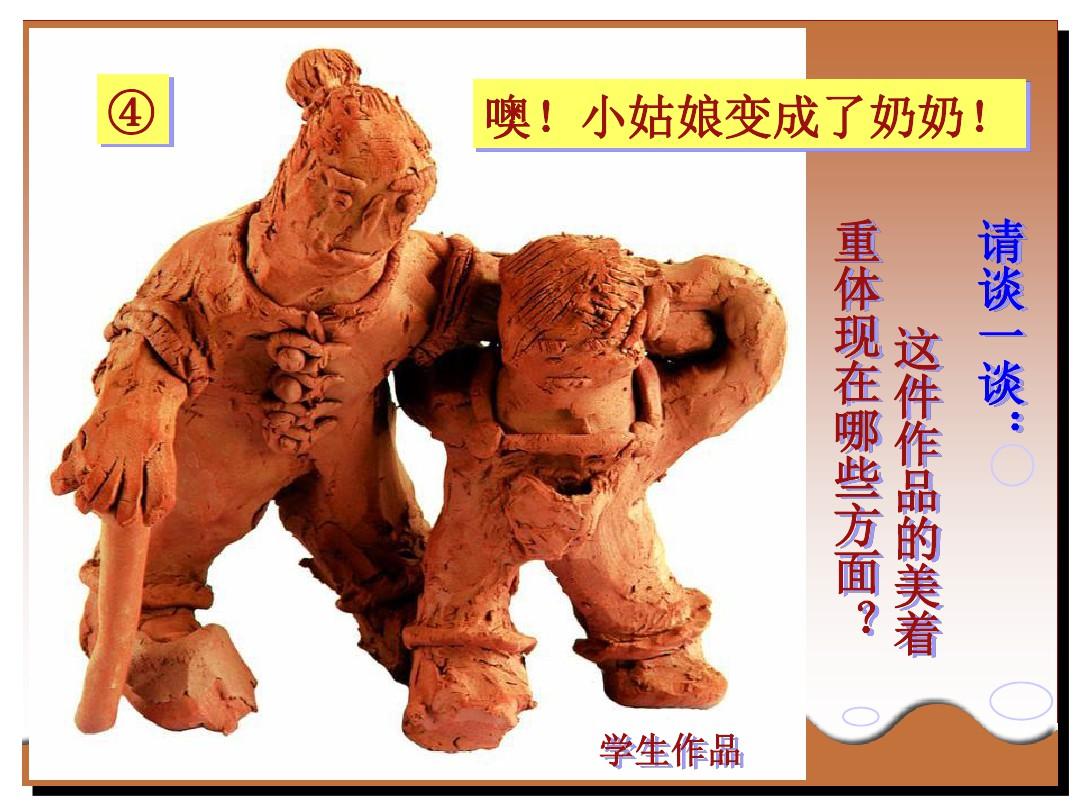 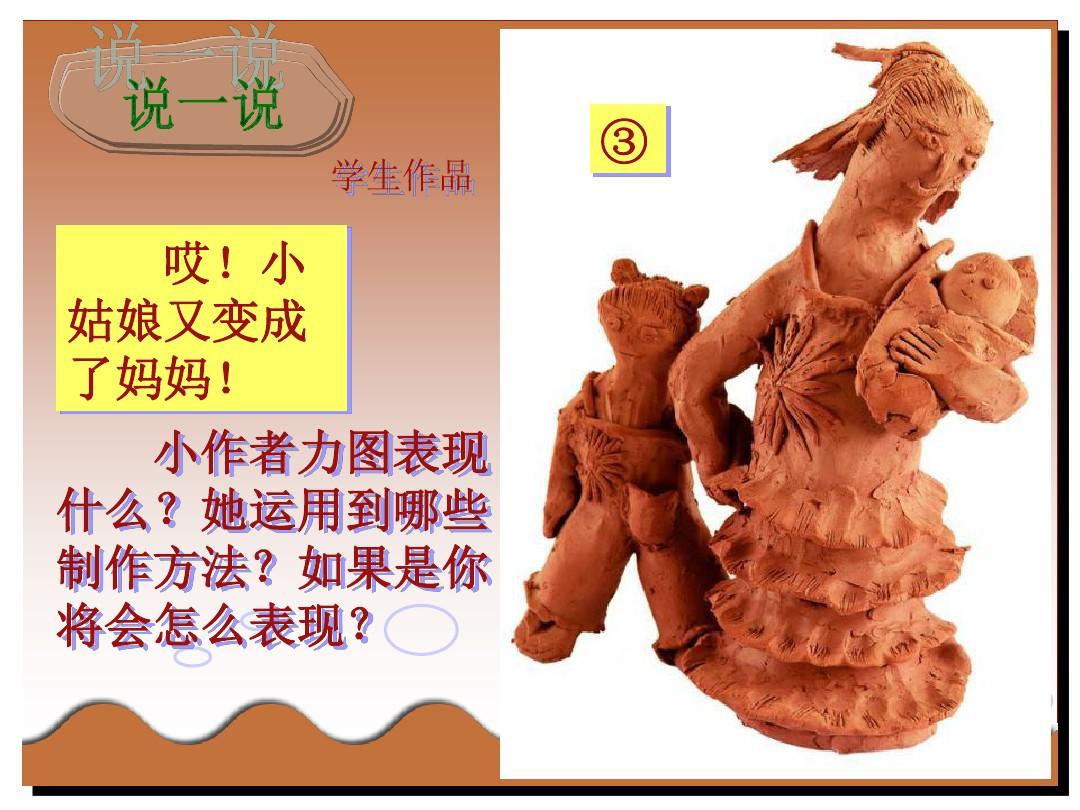 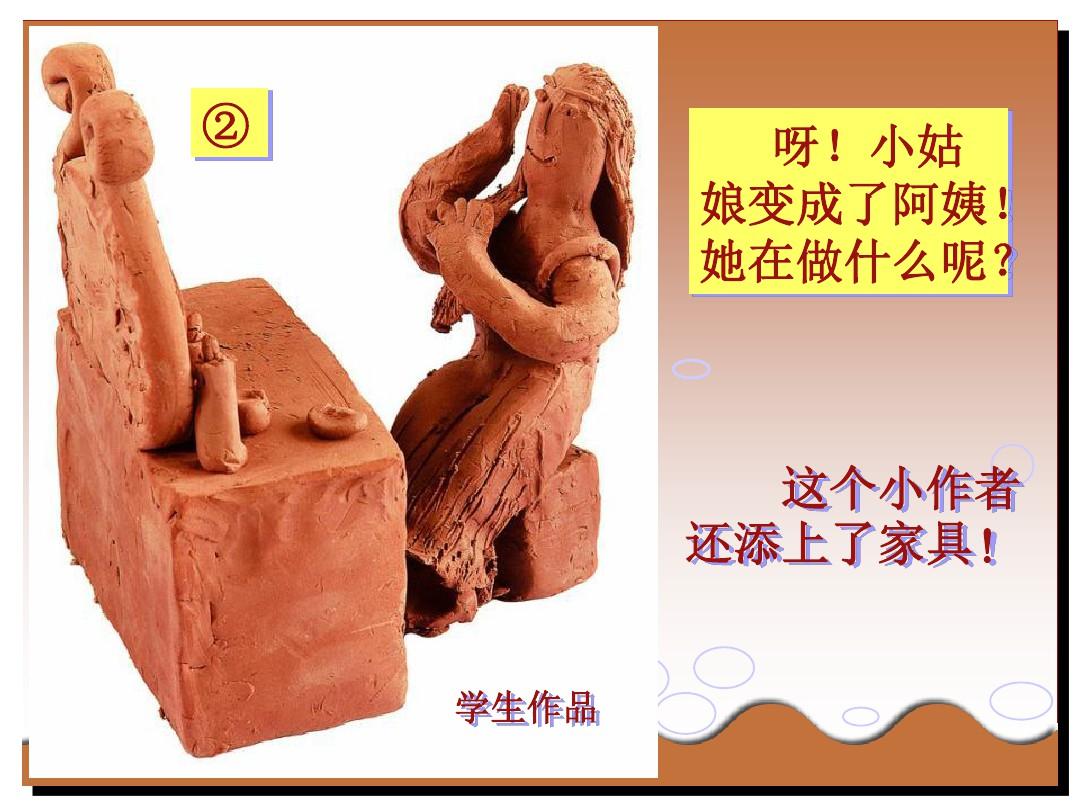 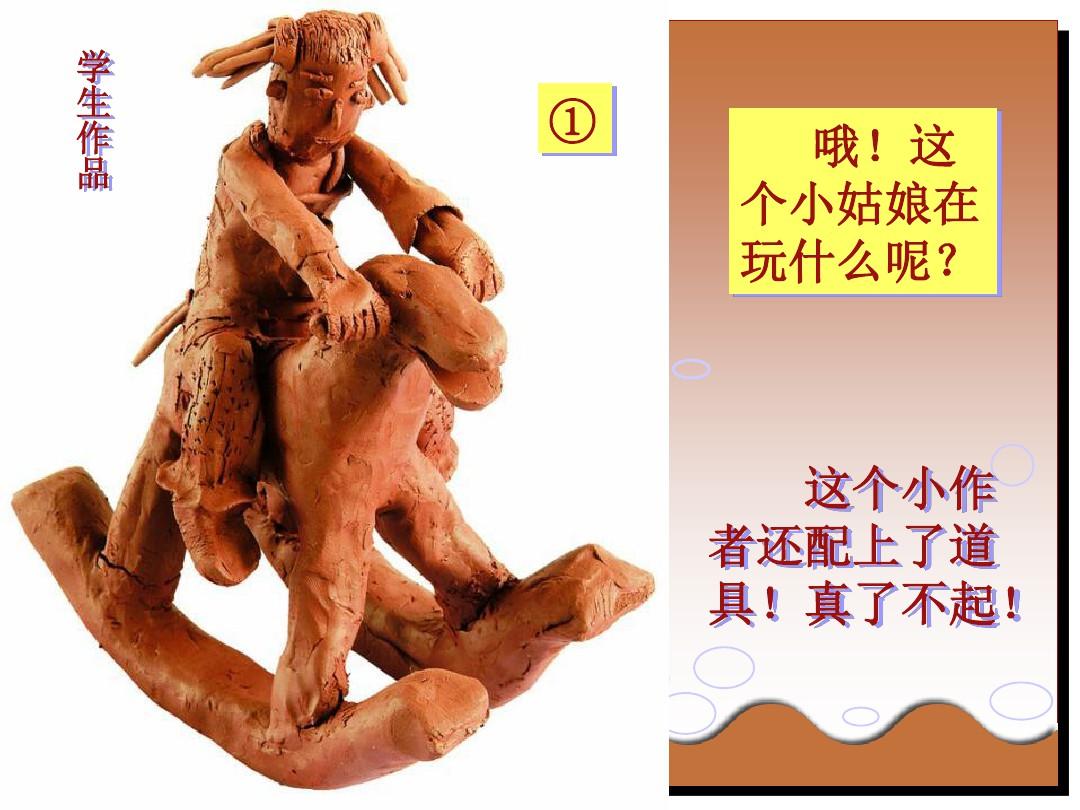 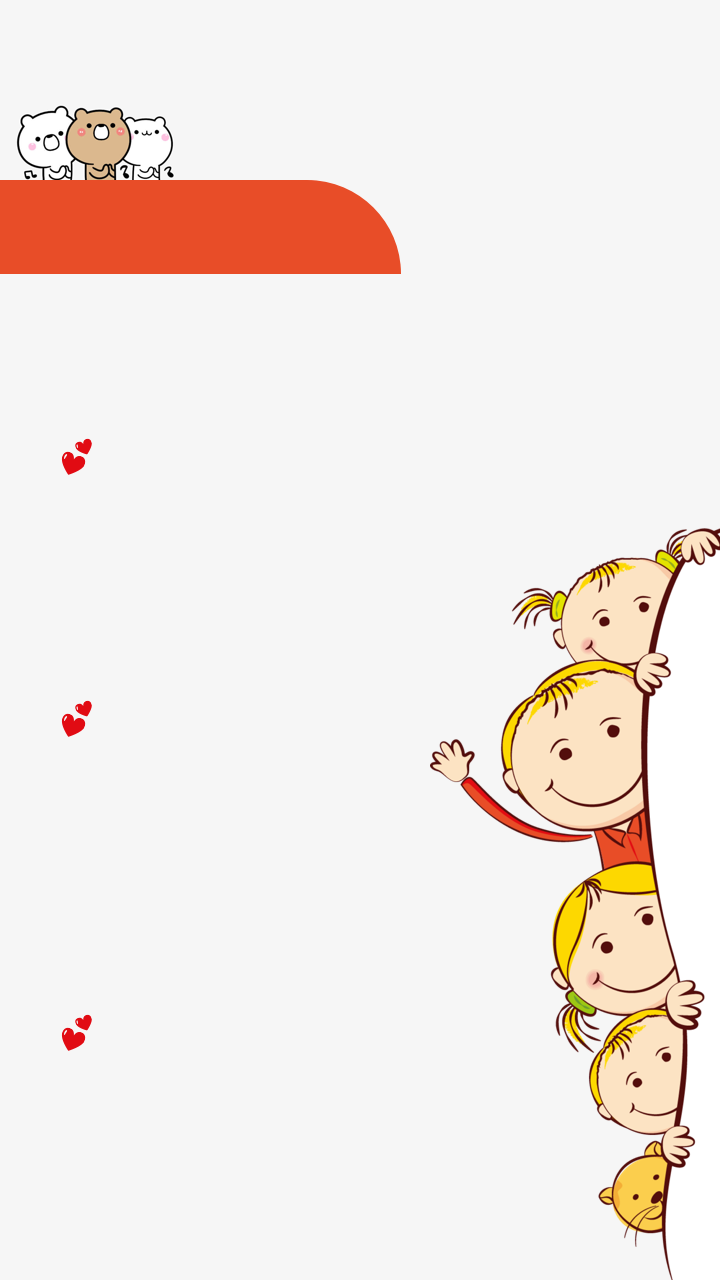 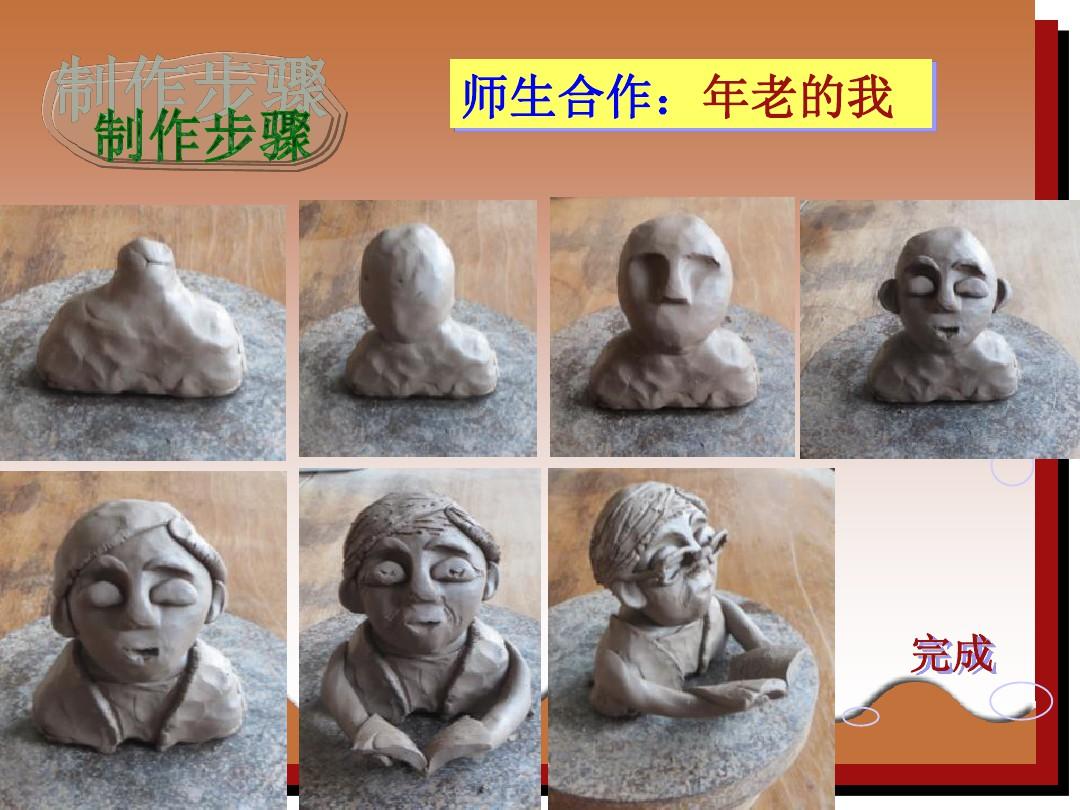 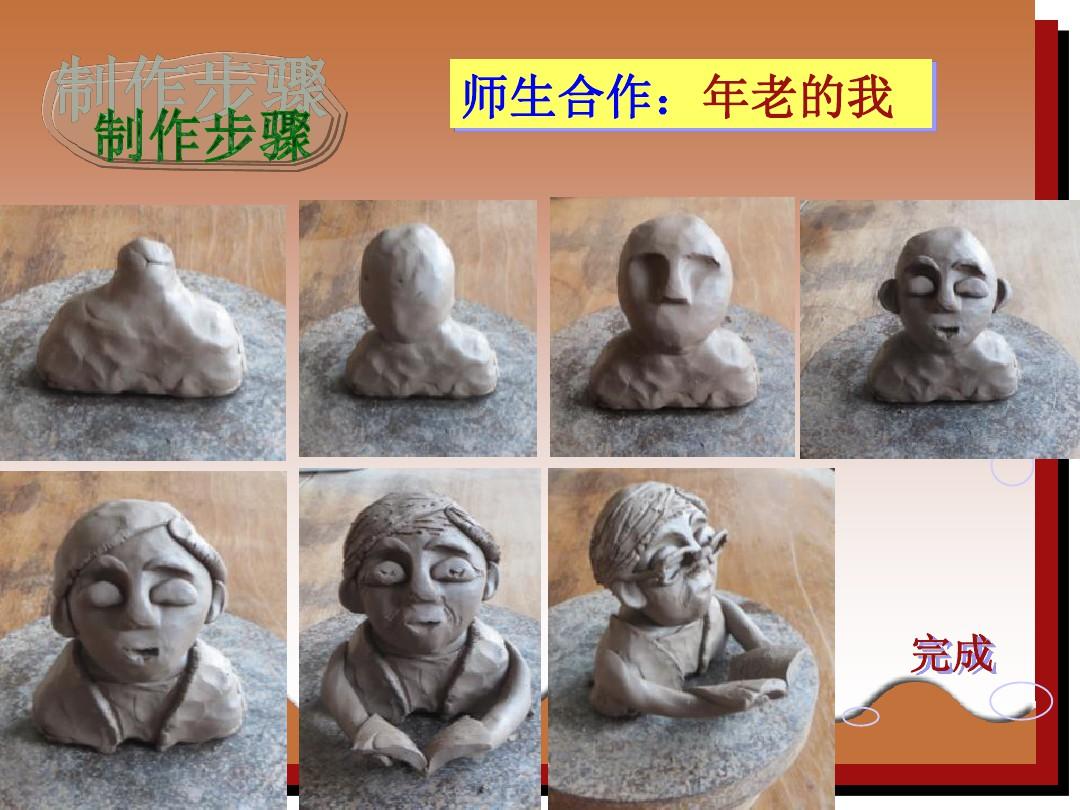 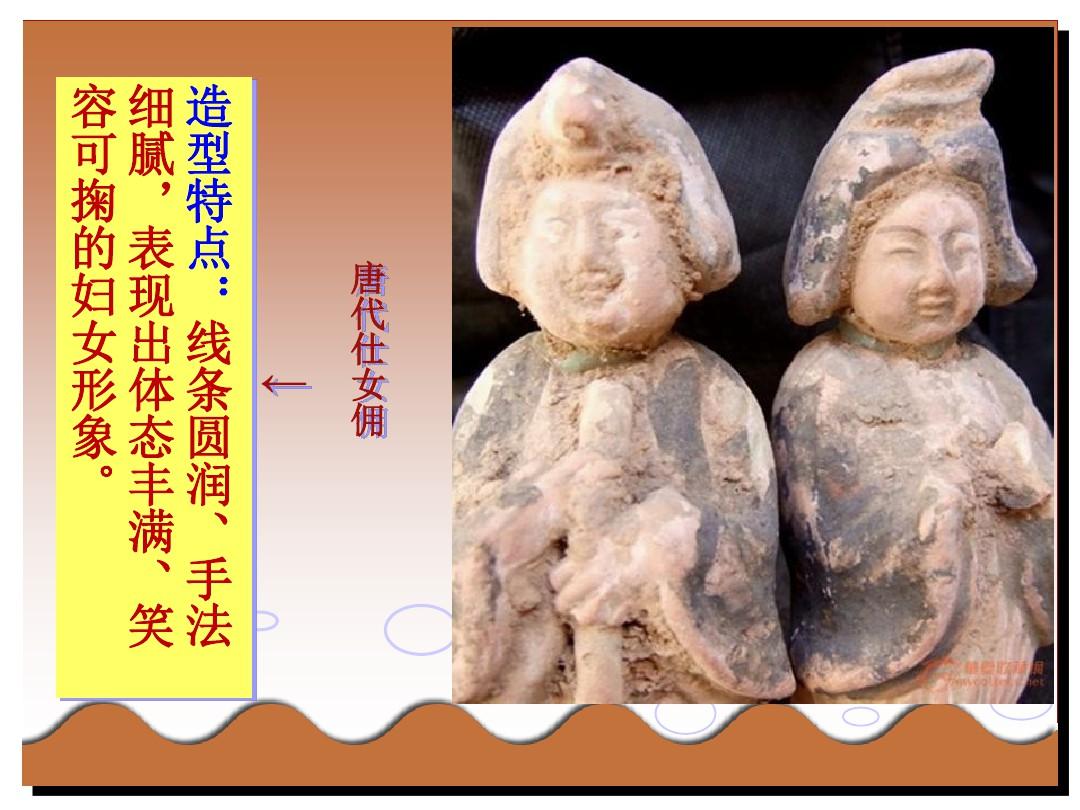 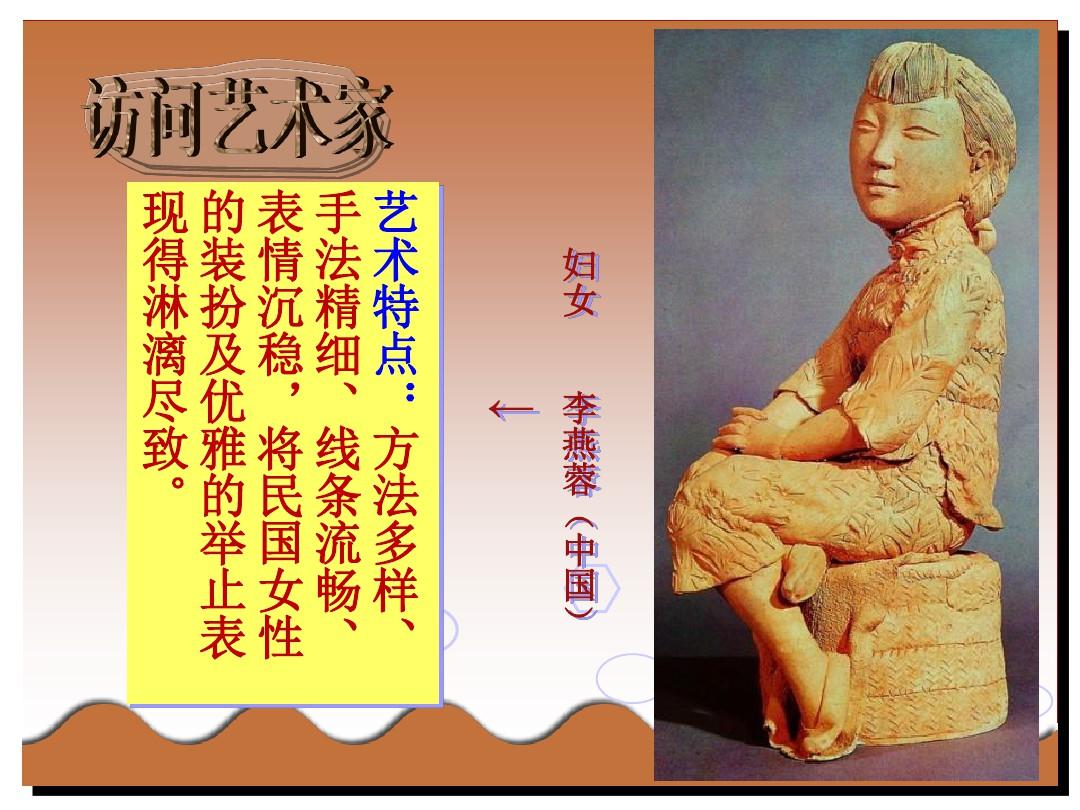 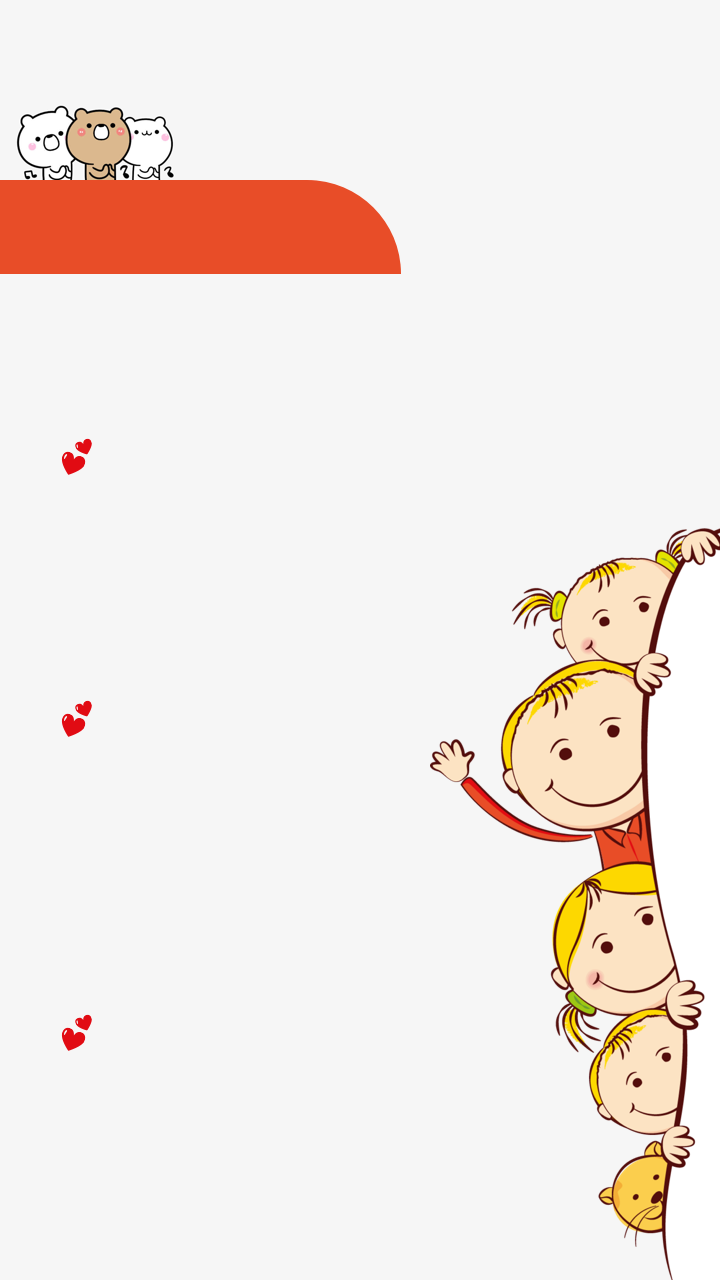 课后练手：               在家尝试用陶泥或橡皮泥等材料制作一系列自己成长变化的手工作品
回望过去   定格现在   畅想未来
期待你们的变化成长
                                      精彩绽放！